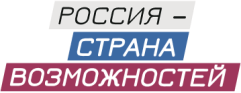 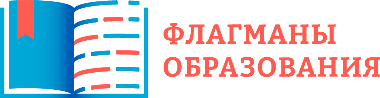 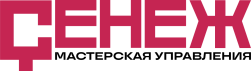 КОМАНДО ОБРАЗОВАНИЕ
ФЛАГМАНЫ2024
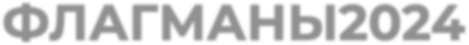 К УСПЕХУ ПРИХОДЯТ НЕ ЛИДЕРЫ, К УСПЕХУ ПРИХОДЯТ КОМАНДЫ
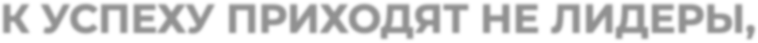 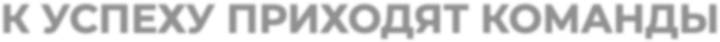 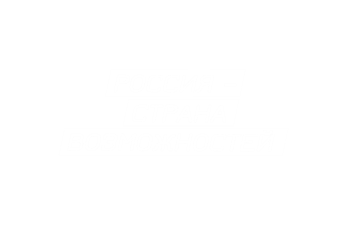 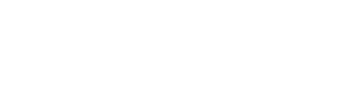 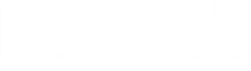 ЛЮДЯМ НУЖНЫ ЛЮДИ. ТЕПЛОТА, ЭНЕРГИЯ, ЭМПАТИЯ.

ДЛЯ ПОДДЕРЖАНИЯ ЭМОЦИОНАЛЬНОЙ СВЯЗИ С УЧАСТНИКАМИ СООБЩЕСТВА НЕОБХОДИМО СОЗДАВАТЬ УНИКАЛЬНУЮ АТМОСФЕРУ И НАРАЩИВАТЬ ВОВЛЕЧЕННОСТЬ, СОЗДАВАТЬ ЧУВСТВО ПЛЕЧА НАХОДЯЩИХСЯ РЯДОМ.
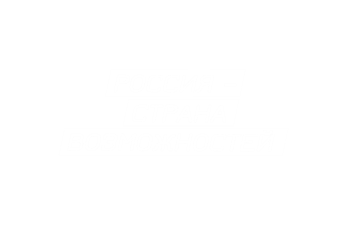 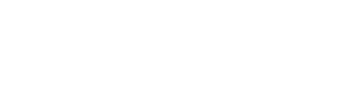 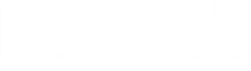 К УСПЕХУ ПРИХОДЯТ НЕ ЛИДЕРЫ, К УСПЕХУ ПРИХОДЯТ КОМАНДЫ
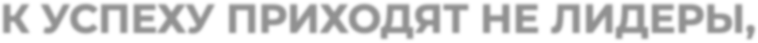 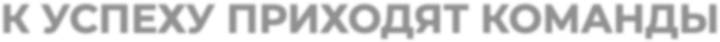 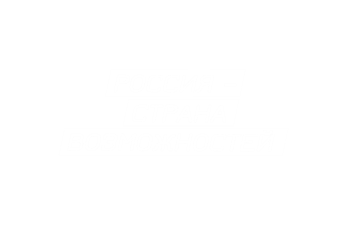 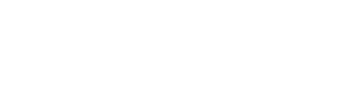 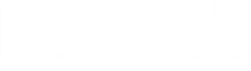 КАКОЕ САМОЕ ЯРКОЕ СОБЫТИЕ БЫЛО (ЕСТЬ) В ВАШЕЙ ЖИЗНИ?

НА КАКОГО ГЕРОЯ ФИЛЬМА, МУЛЬТФИЛЬМА, КНИГИ ВЫ ПОХОЖИ И ПОЧЕМУ?
ЧТО БЫ ВЫ ХОТЕЛИ СДЕЛАТЬ ДО КОНЦА 2024 ГОДА?

КАКИЕ ТРИ ВЕЩИ, ДЕЙСТВИЯ, ПРОЦЕССА ВЫ ЛЮБИТЕ БОЛЬШЕ ВСЕГО И ПОЧЕМУ?
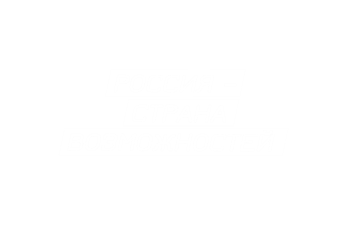 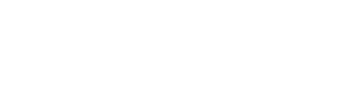 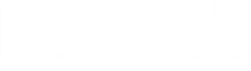 ЧТО ВАМ НРАВИТСЯ В ВАШЕЙ ДЕЯТЕЛЬНОСТИ?

ЧЕМ Я МОГУ БЫТЬ ПОЛЕЗЕН КОМАНДЕ?
ЧТО ДЛЯ ВАС ЗНАЧИТ ПАТРИОТИЗМ?

КАКИМ ПРОЕКТОМ Я ГОРЖУСЬ И ПОЧЕМУ?
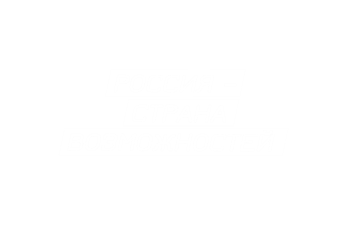 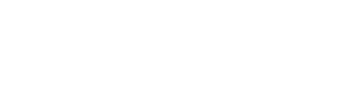 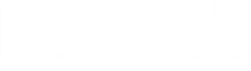 КТО ИЛИ ЧТО ВАС ВДОХНОВЛЯЕТ В НАШЕЙ СТРАНЕ?
К УСПЕХУ ПРИХОДЯТ НЕ ЛИДЕРЫ, К УСПЕХУ ПРИХОДЯТ КОМАНДЫ
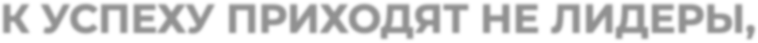 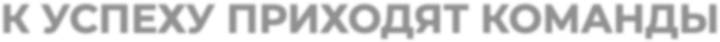